ICT-StandardizationInnovative Communication Systems, IT-Security and Numbering
18.01.2021
Recent Activities
ITU – T: 

Environmental Efficiency for Artificial Intelligence 
    and other Emerging Technologies
Machine Learning for Future Networks including 5G
Quantum Information Technology for Networks 
SG2 (Numbering), SG13 (Future networks), SG17 (Security), SG20 (IoT)


ETSI:

Operational Coordination Group AI
TC SmartM2M
ISG ENI (Experiential Network Intelligence)
EP eHEALTH
TC Cyber


DIN: 

Mirror committee of ISO / IEC / JTC / SC 42: Artificial Intelligence
Standardization Council Industry 4.0
2
© Bundesnetzagentur
AI Standardization: Focus
Future networks: Application scenarios

Use Cases

Requirements on AI and semantics

ML – Techniques for communications
 
Classification of AI – Applications

ML – Architectures
3
© Bundesnetzagentur
Artificial Intelligence in ICT
Decision Making

Decision networks, 
iteration models, 
expert systems
Machine Learning
 
Neural networks, 
graph-based learning, 
dynamic programming
Knowledge Representation

Ontologies, semantic networks
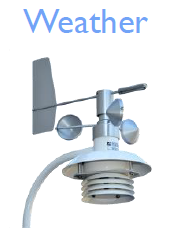 Weather
Spectral efficiency

Transmission power

Data flow classification

Traffic forecasting
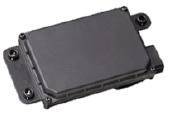 Radar
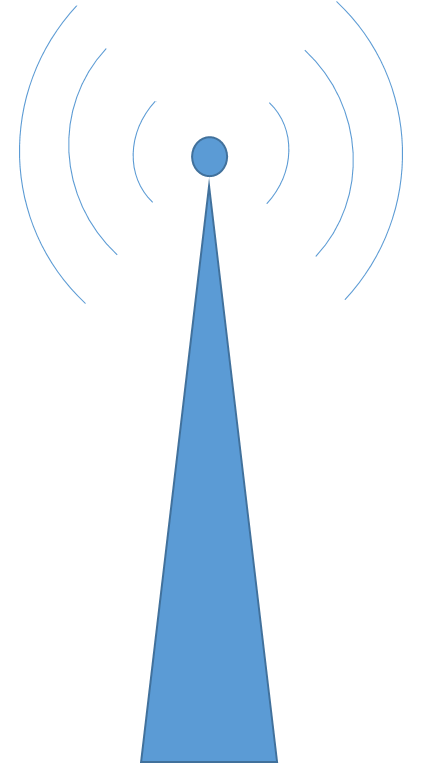 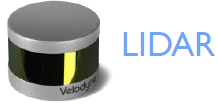 LIDAR
Aldebaro Klautau: ML5G applications using Raymobtime
4
© Bundesnetzagentur
Camera
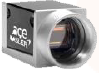 Current Activities
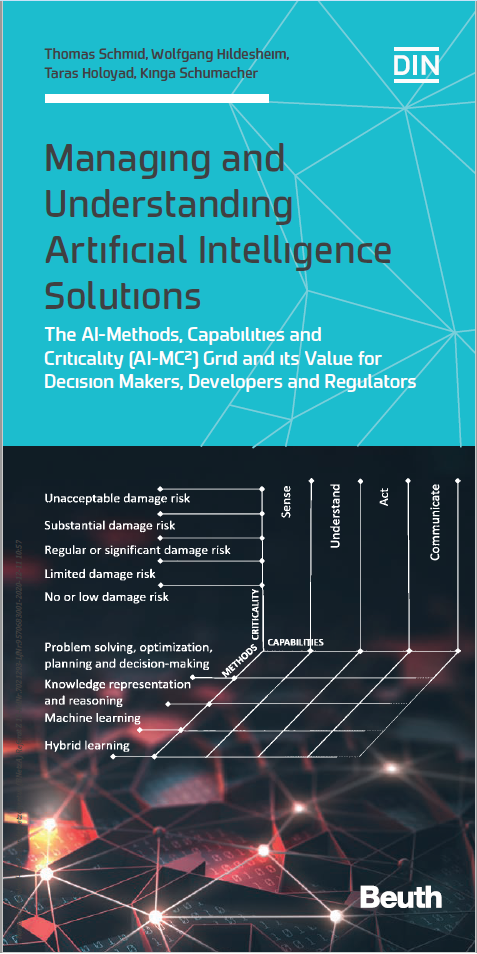 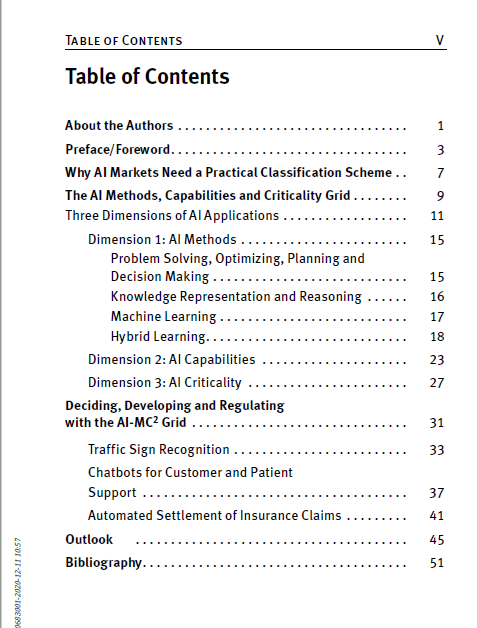 Source: Schmid et al.: Managing and Understanding Artificial Intelligence Solutions
5
© Bundesnetzagentur
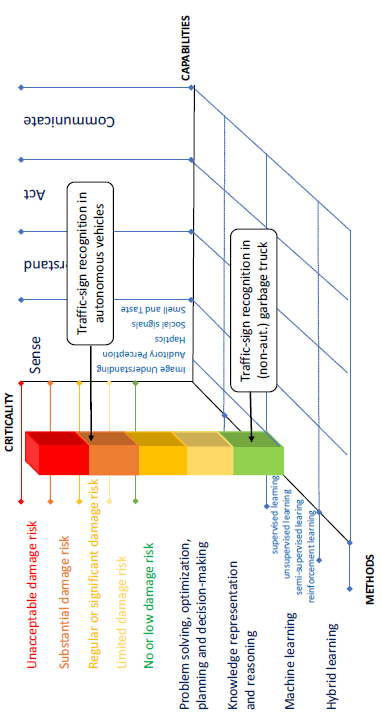 Current Activities
Source: Schmid et al.: Managing and Understanding Artificial Intelligence Solutions
6
© Bundesnetzagentur
Current Activities
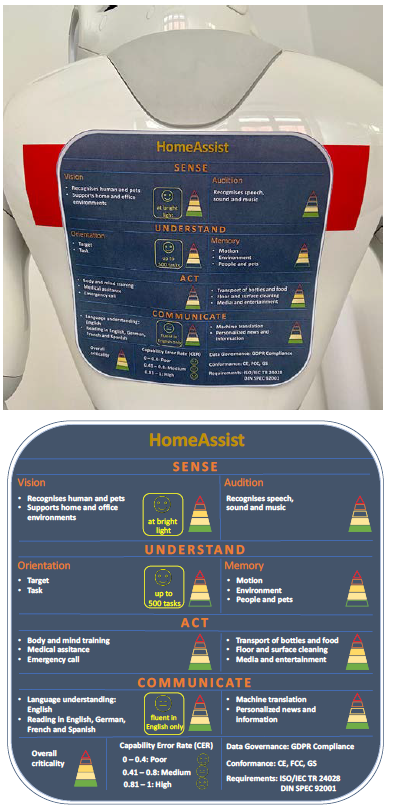 Pepper from DFKI: Vision
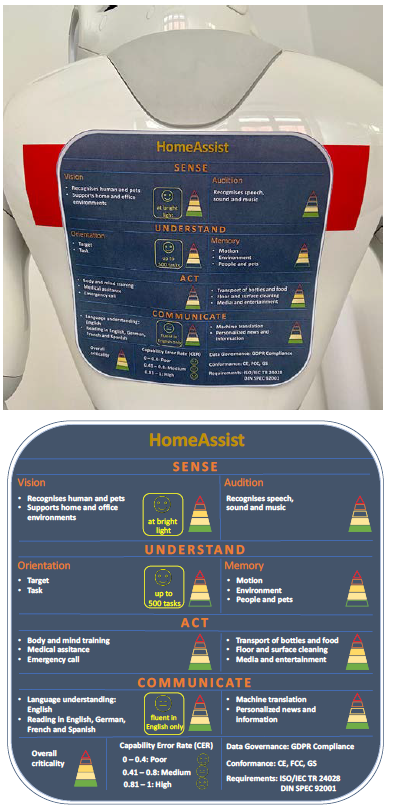 Source: Schmid et al.: Managing and Understanding Artificial Intelligence Solutions
7
© Bundesnetzagentur